Паспорт межрегионального проекта «Инновационно-образовательные модели внеурочной деятельности старшей школы»
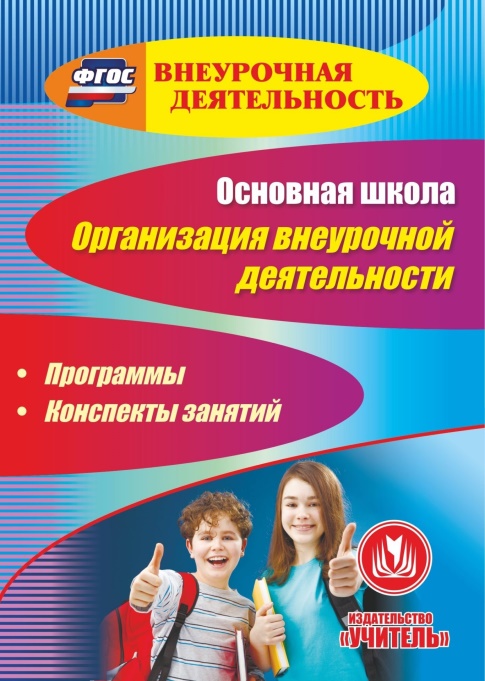 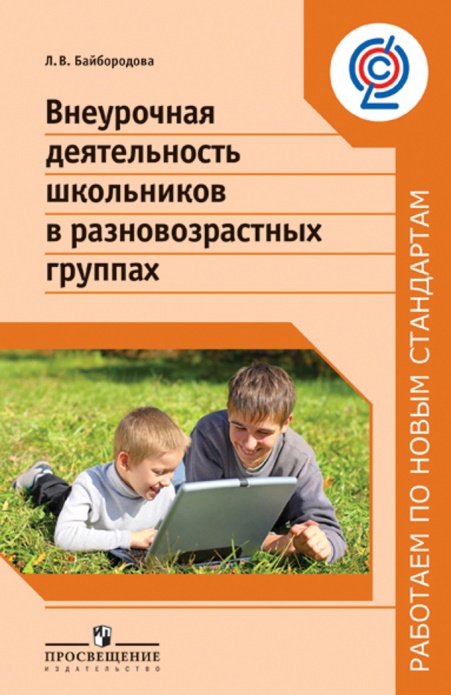 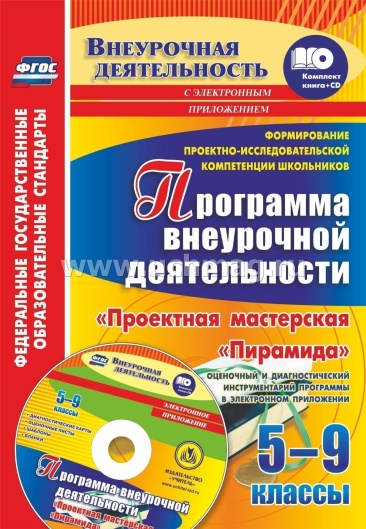 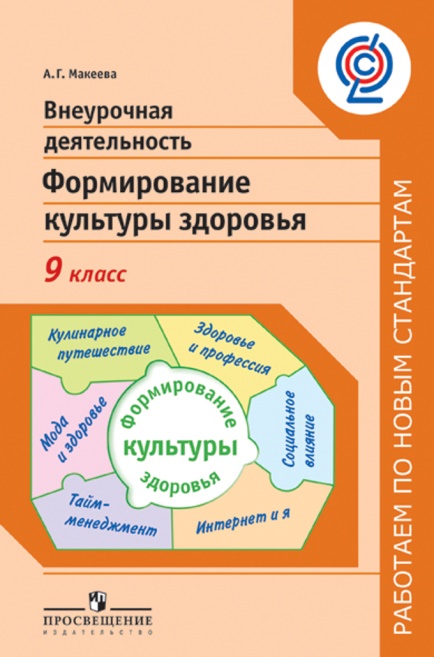 Менеджер проекта: Сергеева С.Ю., методист МБУ «ЦЕНТР РАЗВИТИЯ ОБРАЗОВАНИЯ 
ГОРОДА ЧАЙКОВСКОГО»
Научно-методическое сопровождение: Дремина И.А., н. сотрудник отдела воспитания и социализации ГАУ ДПО ИРО ПК
Проблема, решаемая в проекте
Выявление механизмов проектирования системы внеурочной деятельности старшей школы в условиях внедрения ФГОС среднего общего образования на основе накопленного опыта образовательной организации в индивидуализации образования старшеклассников
Целеполагание
Цель:
Создание и конструирование инновационно-образовательных моделей внеурочной деятельности  старшей школы в условиях внедрения ФГОС среднего общего образования
Задачи:
Определить участников проекта, показатели результативности,  контрольные точки  проекта.
Организовать оперативное взаимодействие участников  краевой площадки на  http://educomm.iro.perm.ru/groups/sovremennoe-vospitanie/events 
Разработать инновационно-образовательные модели внеурочной деятельности институционального уровня на основе технического задания
Представить инновационные продукты на краевых площадках обобщения педагогического опыта и  http://educomm.iro.perm.ru/groups/sovremennoe-vospitanie/events
Показатели результативности проекта
Контрольные точки проекта